Конспект занятия по изобразительной деятельности с детьми 3-4 лет (коллективная работа)
«БЕЛОСНЕЖНАЯ ЗИМА»
Цель: продолжаем знакомить детей с техникой работы с печаткой, показать  способ получения отпечатка. Развивать целостность восприятия. Тренировать мускулатуру пальцев. Демонстрационный материал.  Картина – зимний пейзаж.Раздаточный материал:  голубая гуашь, печатки из пробкового дерева.
Ход занятия:Рассмотрите с ребятами картину, на которой изображен зимний пейзаж, спросите: «Какое время года изобразил художник на картине?  (Зиму.) Почему вы так считаете? (Много снега, деревья без листьев и т. д.) Что можно сказать о снеге?» (Пушистый, белый, холодный, мягкий.)Прочитайте детям отрывок из стихотворения И. Сурикова:                                        Белый снег пушистый                                        В воздухе кружится	                                И на землю тихо	                                        Падает ложится…..Этот отрывок можно так же использовать, как физкультурную минутку в занятии, обыгрывая слова. Спросите: «Куда может падать снег?» (На деревья, дома, улицы, дороги, реки….)
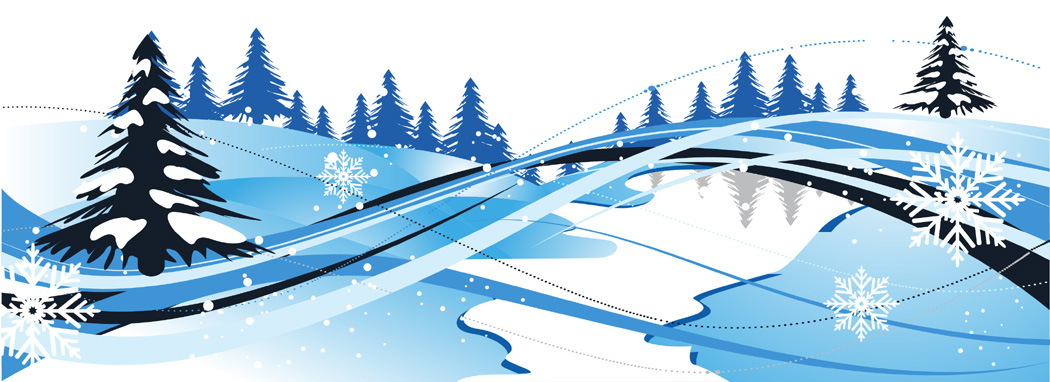 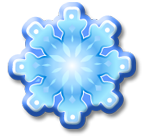 Положите перед детьми лист бумаги,  на котором нарисованы деревья, кусты может дом и т. д. и предложите нарисовать, как снежок все раскрасил в белый цвет. Для этого нужно опустить печатку в краску и нанести оттиск. Печатку необходимо держать вертикально, делая оттиски на деревьях, кустах, земле.
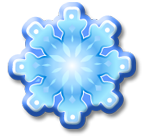 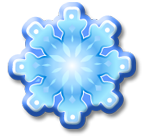 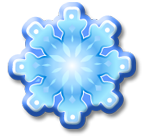 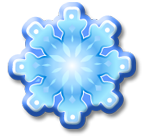 Спросить у ребят: «Какой у вас получился снежок?»
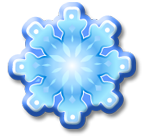 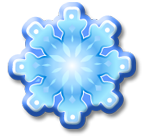